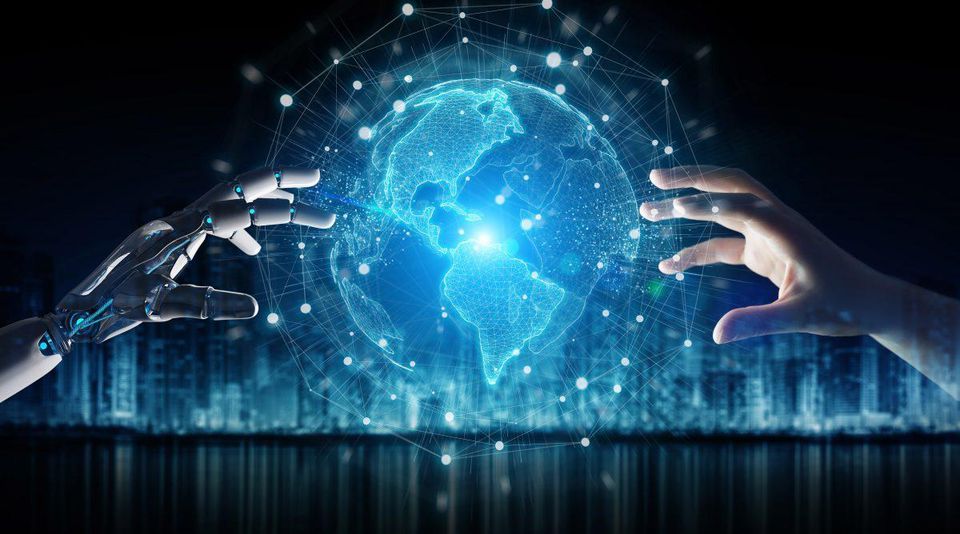 Virtual Tug of War
Ashton Kingdon
University of Southampton
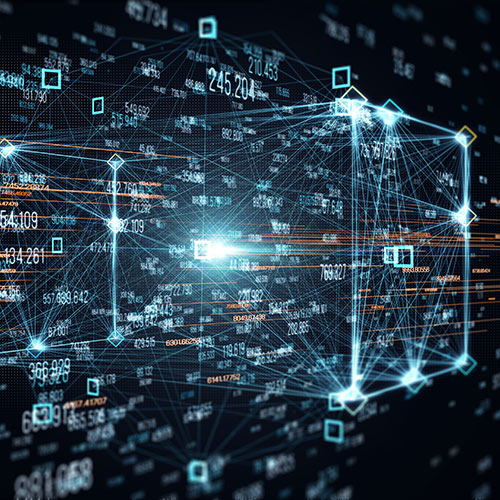 Beneath the echo chamber
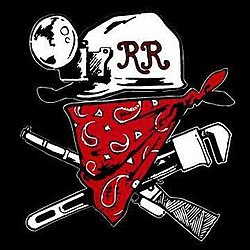 Atomwaffen Division
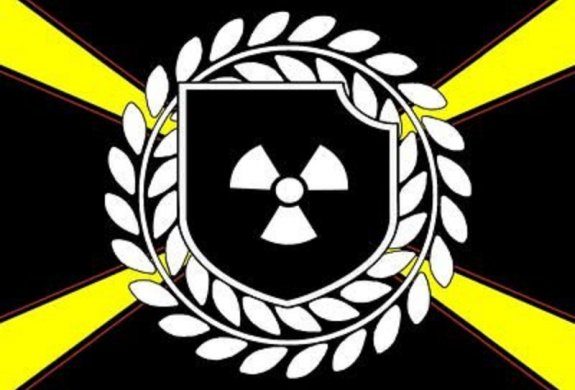 Redneck Revolt
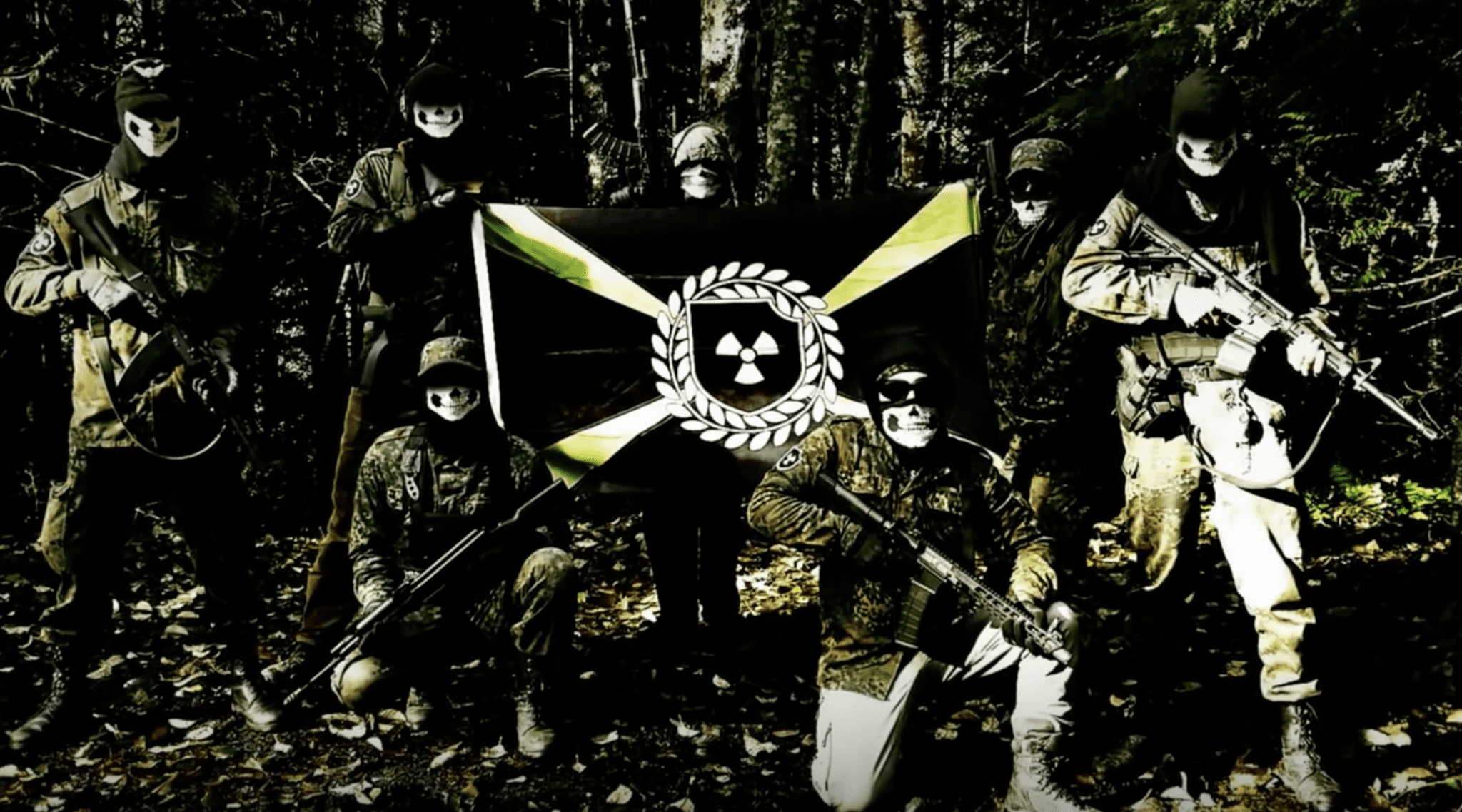 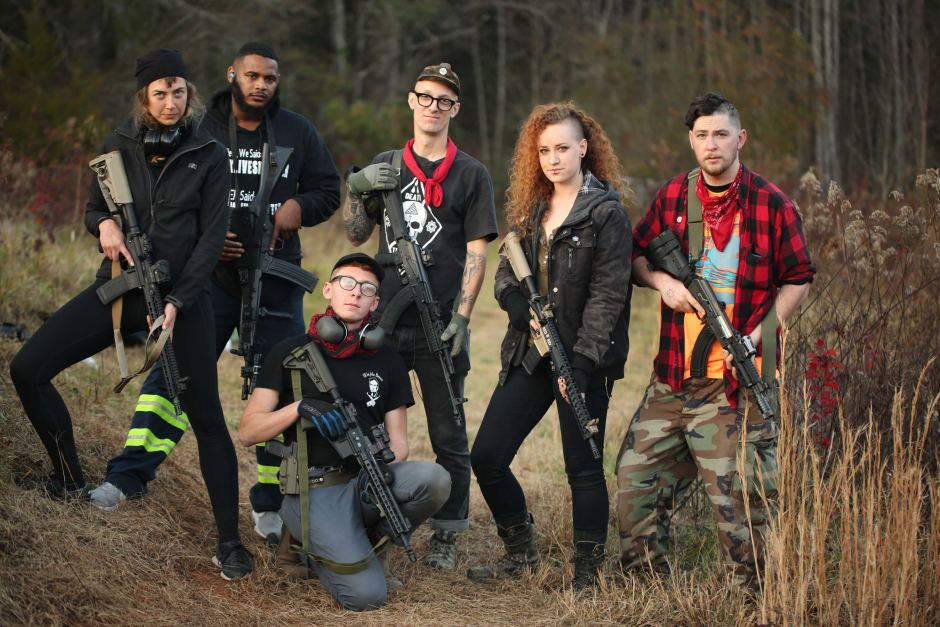 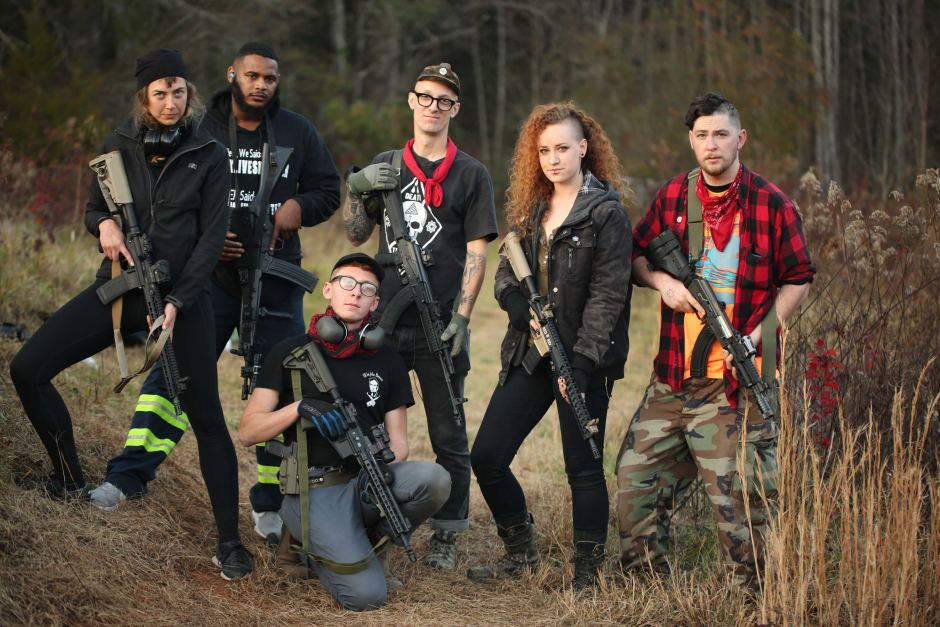 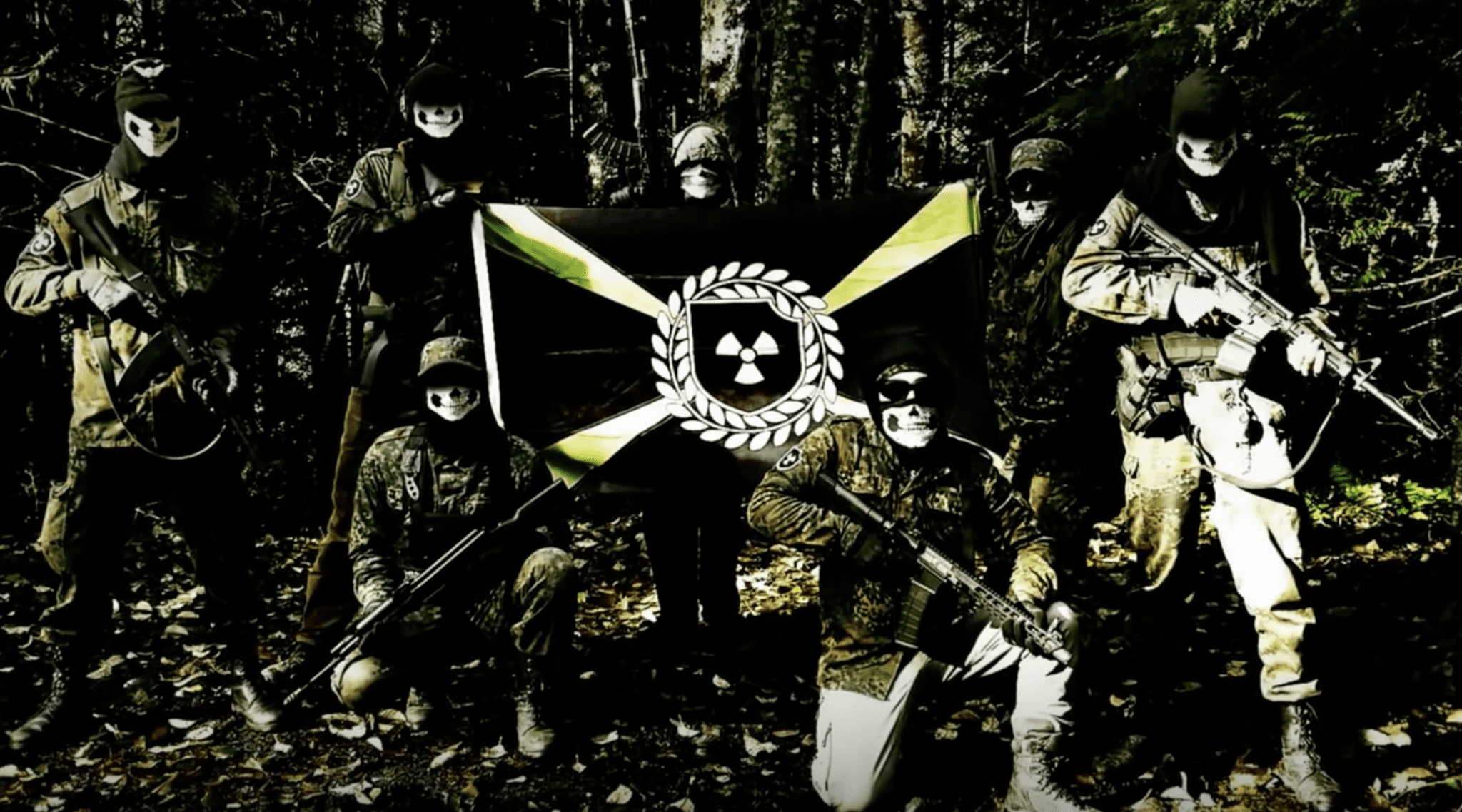 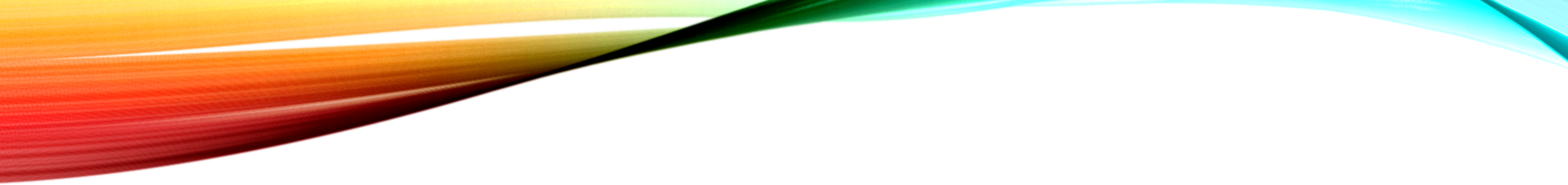 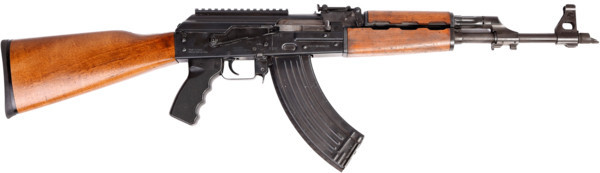 The Kalashnikov
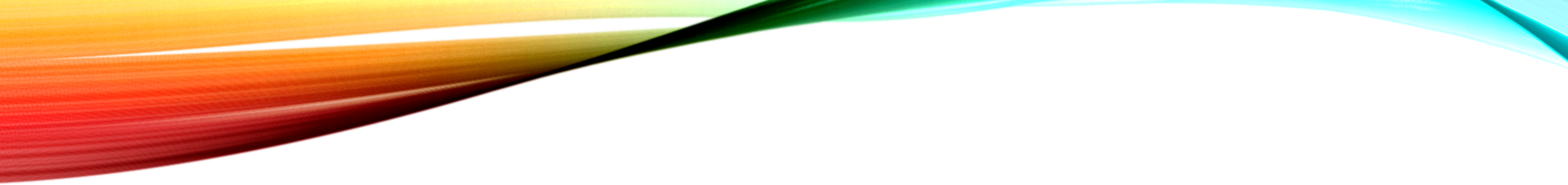 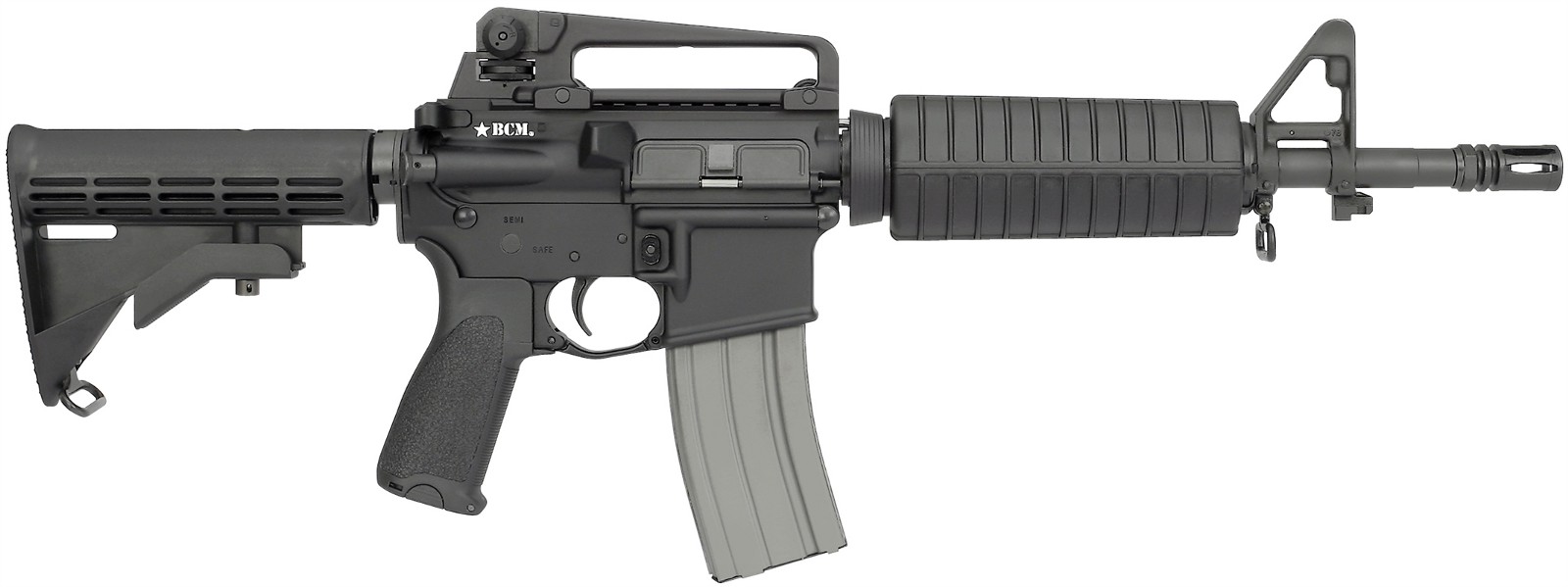 The ar-15
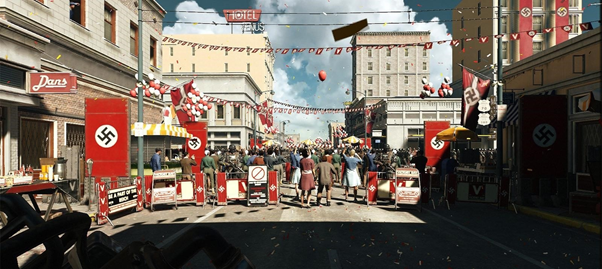 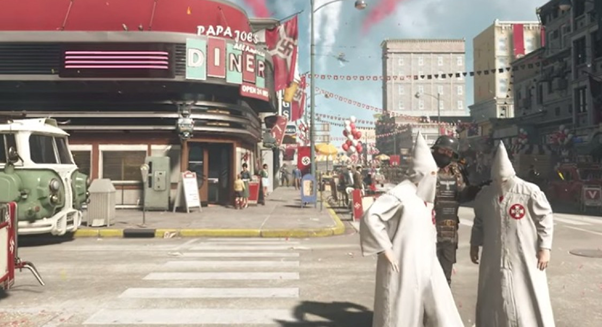 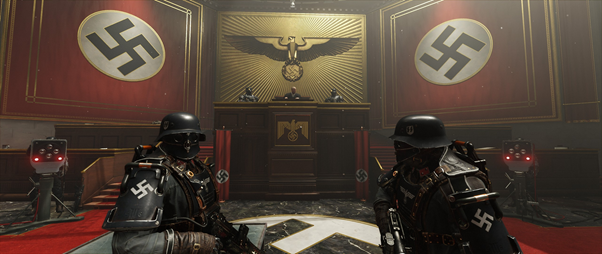 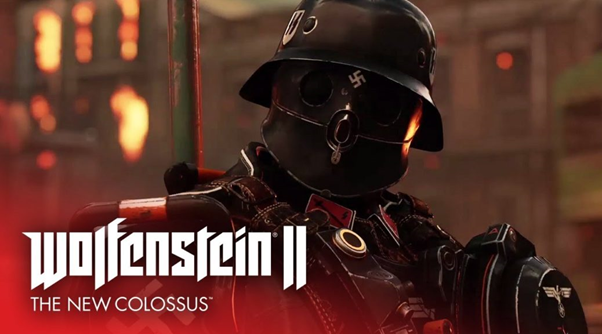 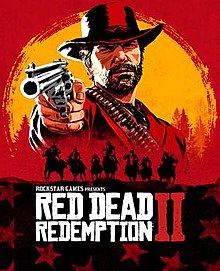 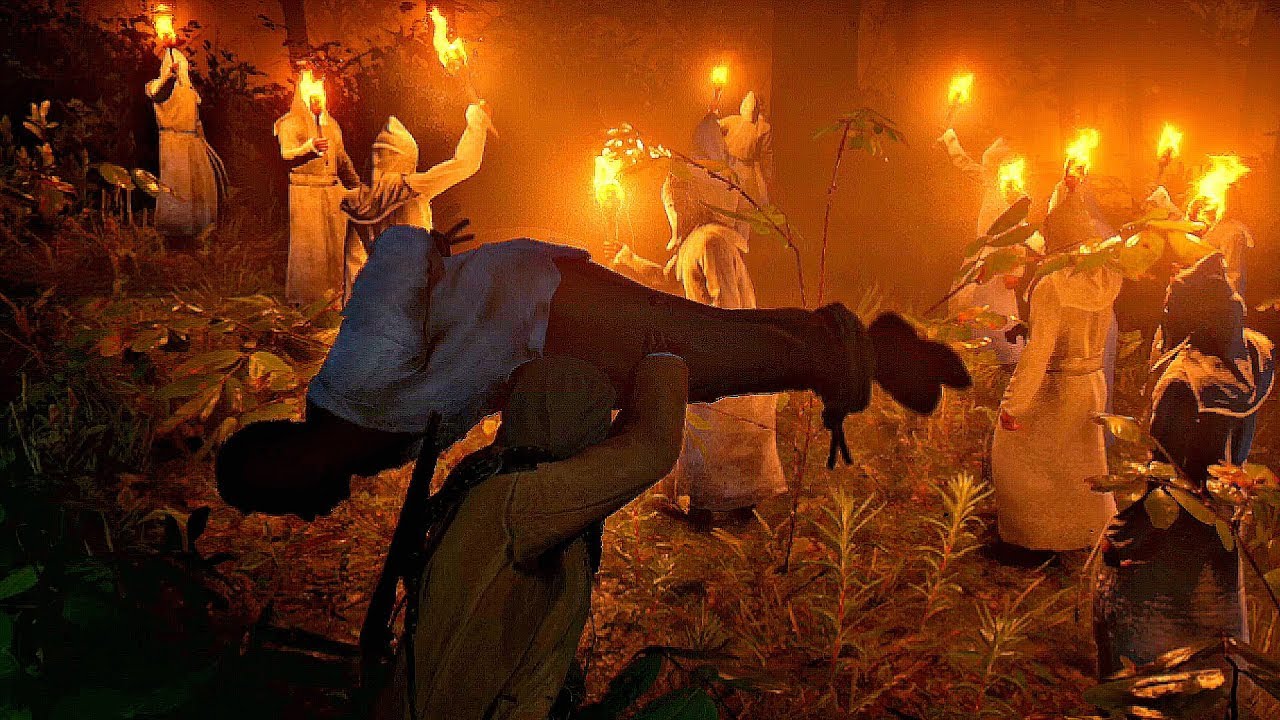 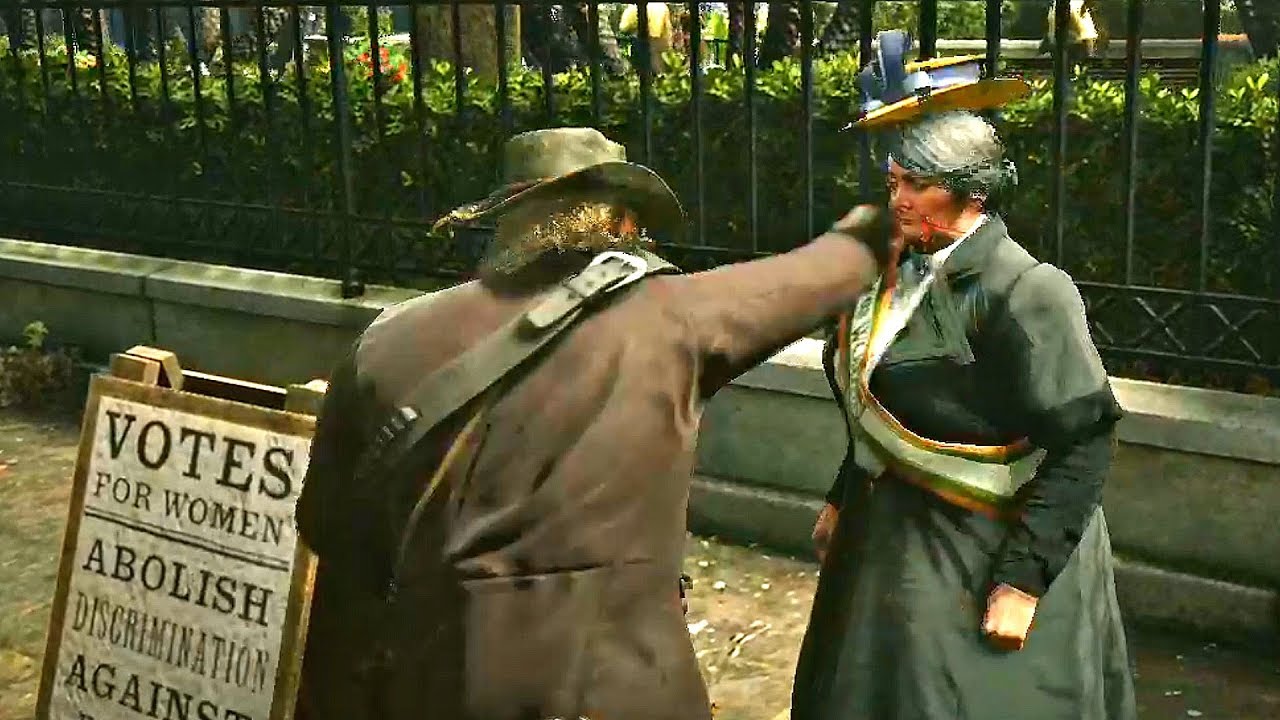 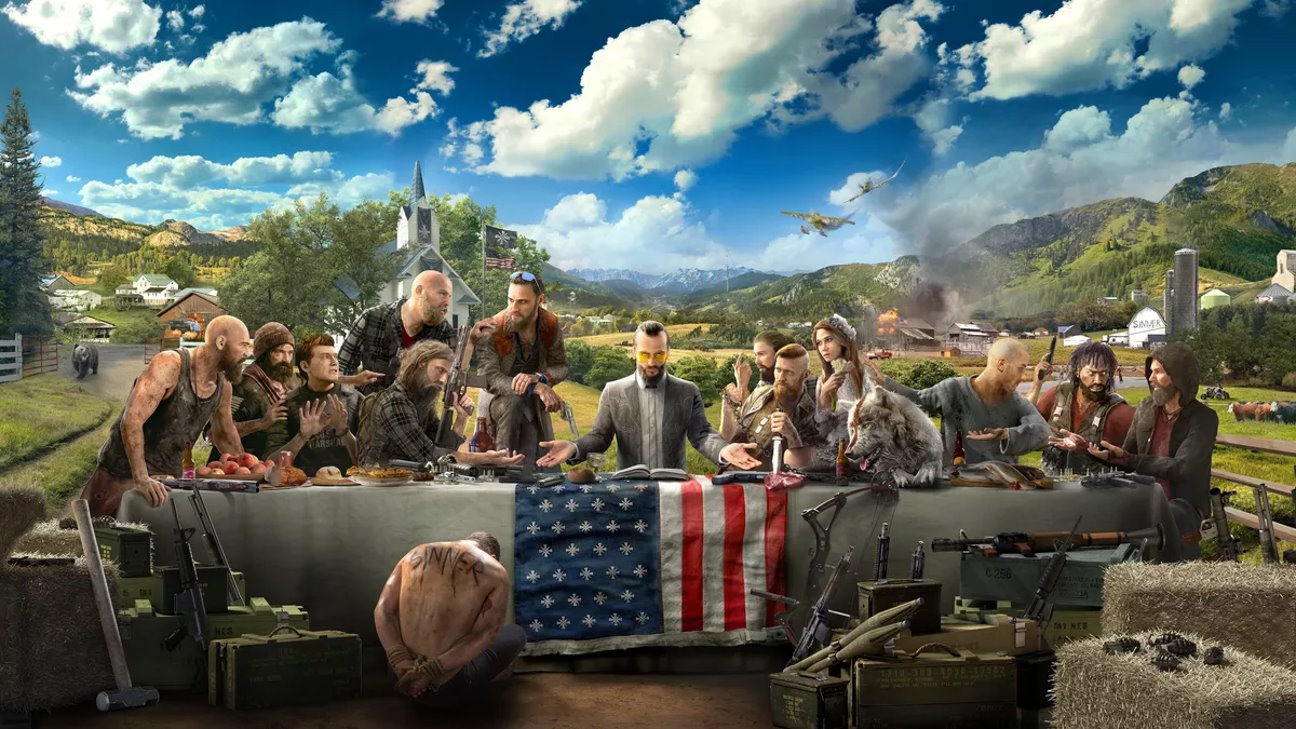 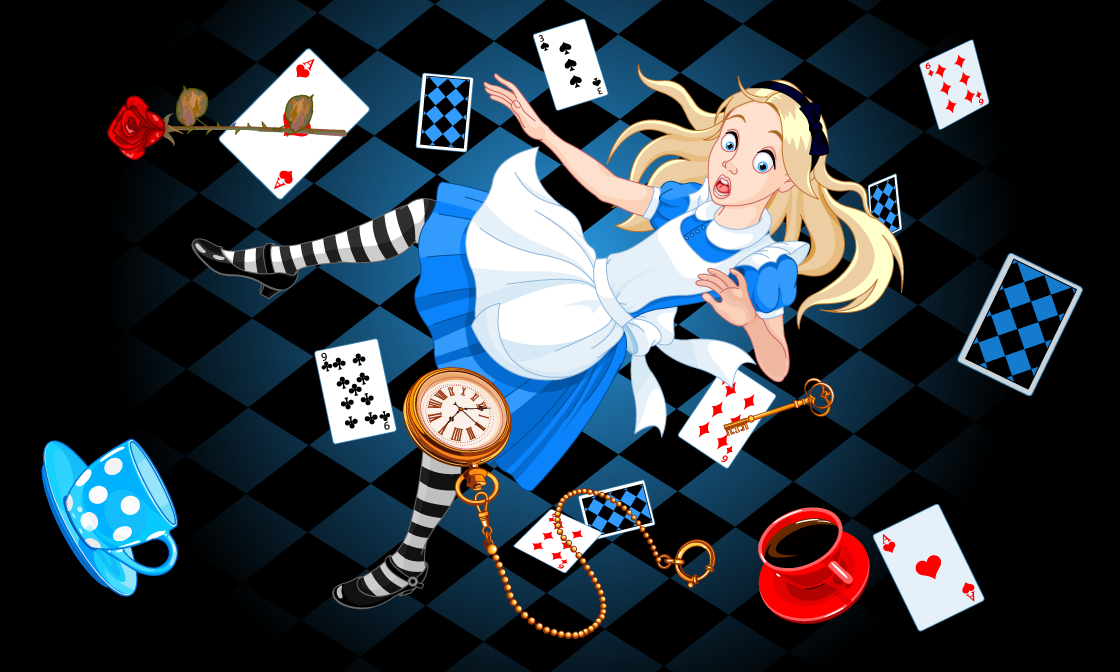 the radicalisation rabbit hole
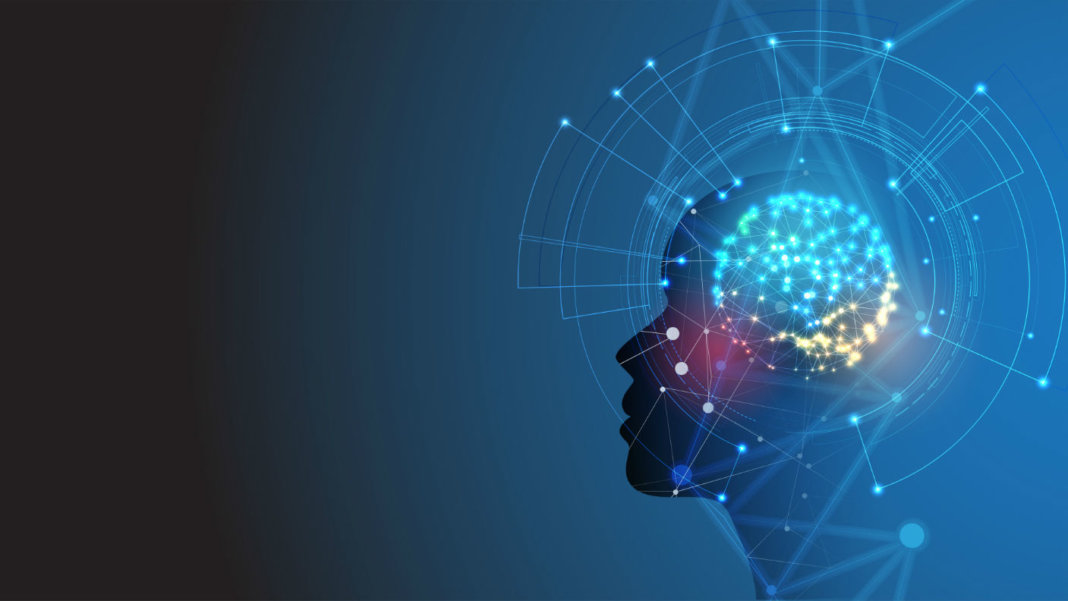 Key Points
Data is the Fuel for Machine Learning 

Most machines/algorithms are not inherently biased or unethical, but the data and training they are given can make them that way 

Our algorithms will only ever be as good as the data we put in them 

Can we really hold intelligent machines accountable for radicalisation?
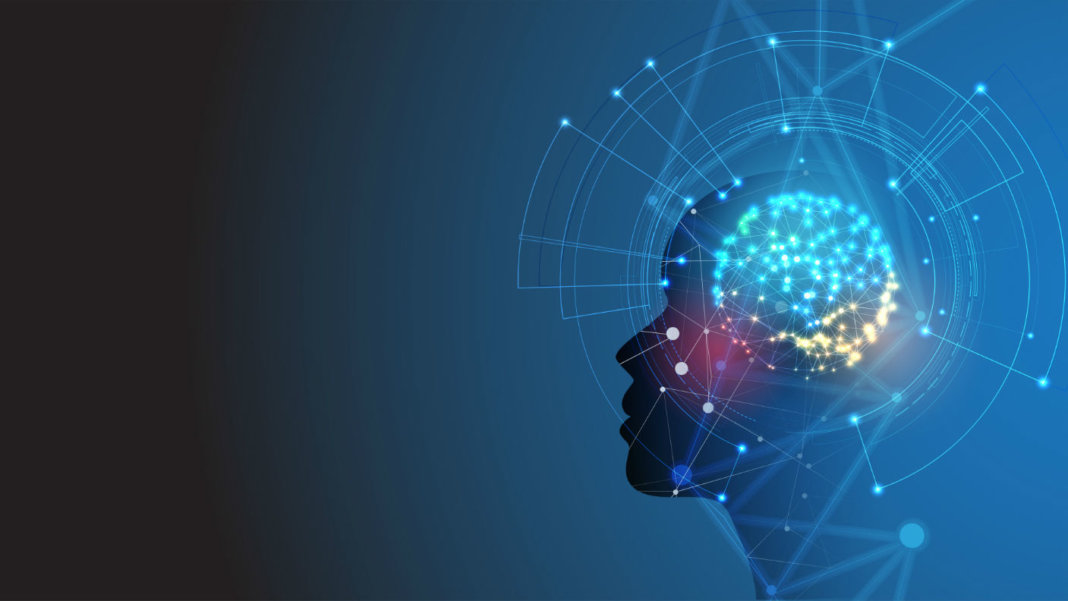 Key Points
For AI to prosper it must be EXPLAINABLE

AI will always be embedded within a socio-technical context

In order to successfully counter extremism we need the best of human intelligence and the best of machine intelligence
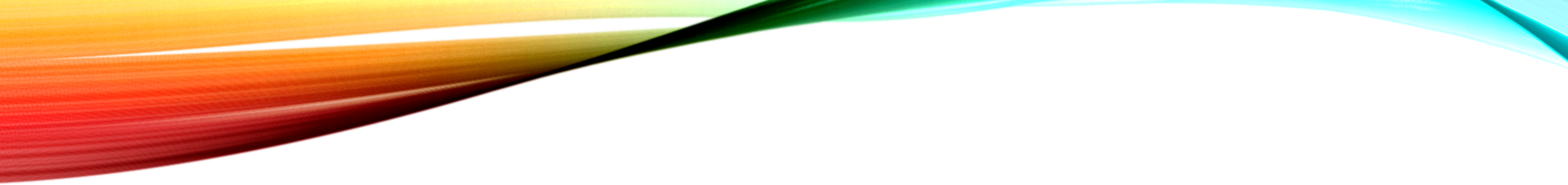 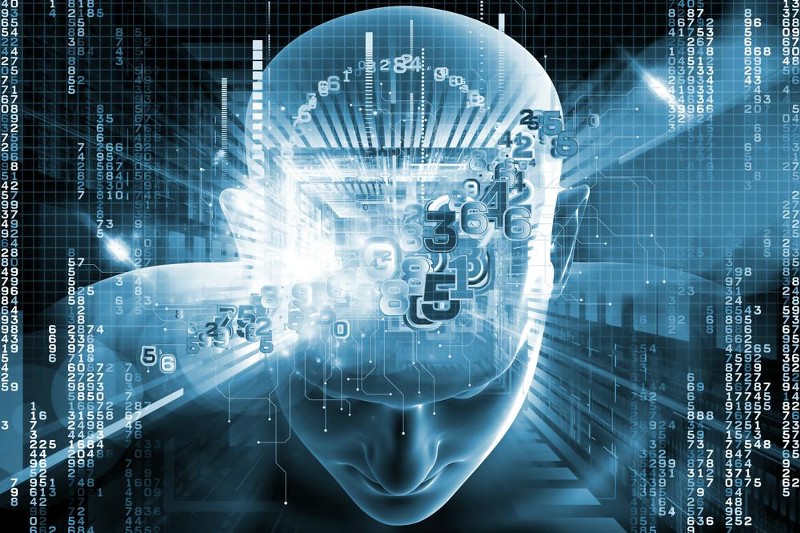 Augmented intelligence
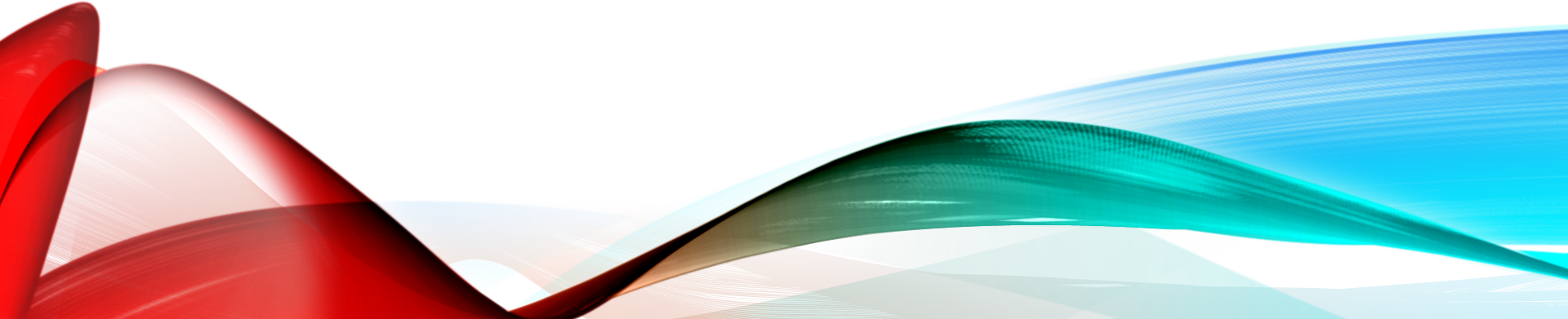 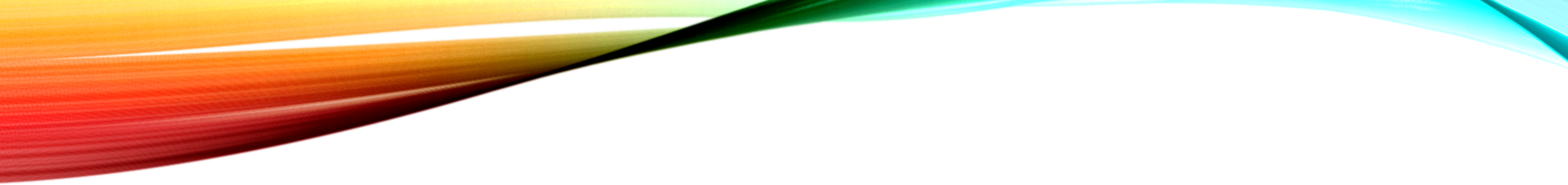 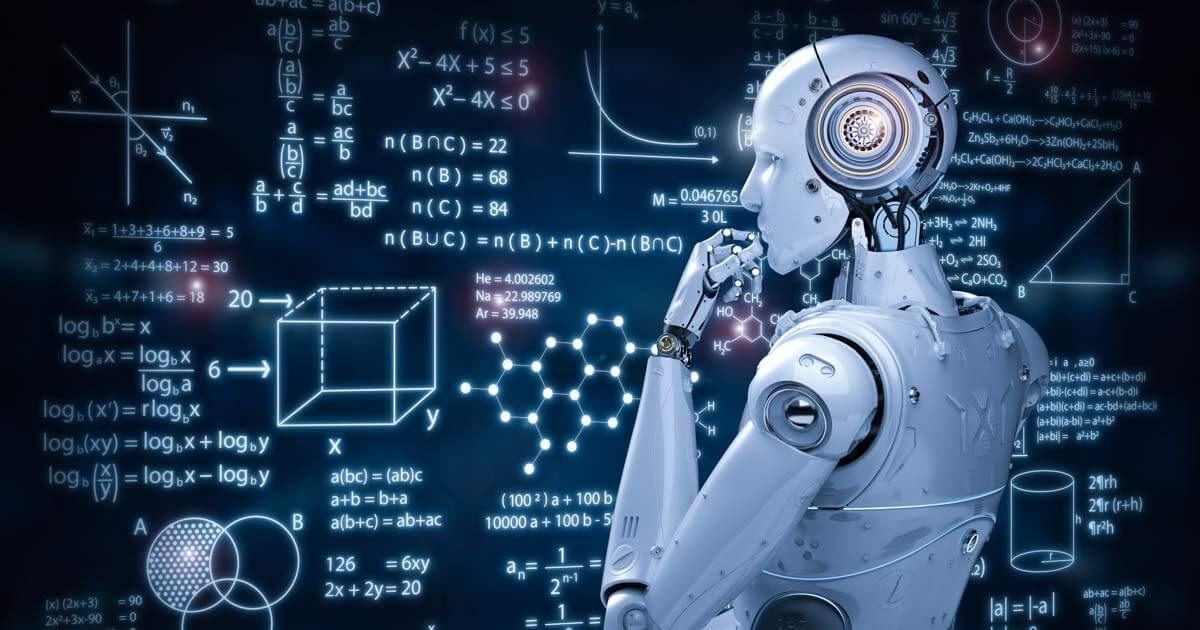 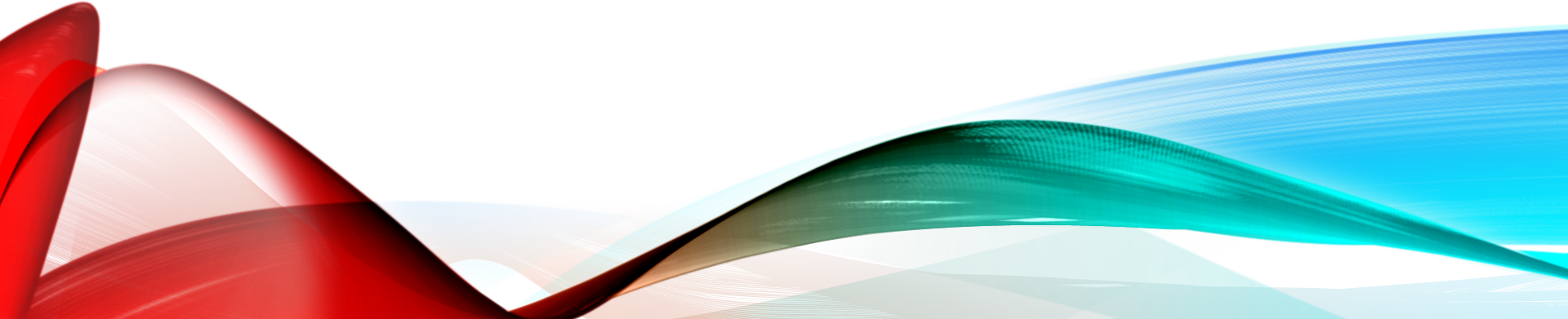